Демьянцева Александра Викторовна,учитель начальныхклассов,                         МАОУ «Гимназия №30»г.МагаданПрезентация к уроку по русскому языкув4-ом классе  по программе «Школа 2100» по теме «Обучающее изложение «Первые школы»»
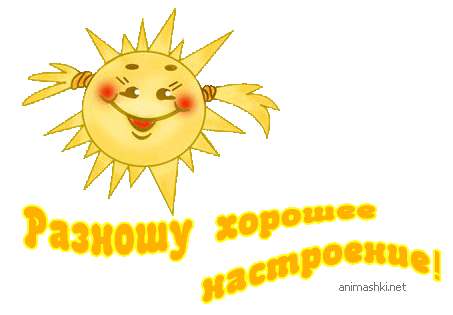 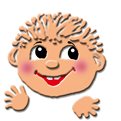 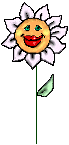 Развитие речиИзложение
Цель урока: 
развитие умений письменной речи – пересказ прослушанного и зрительного воспринятого текста, включающего слова с изученными орфограммами.
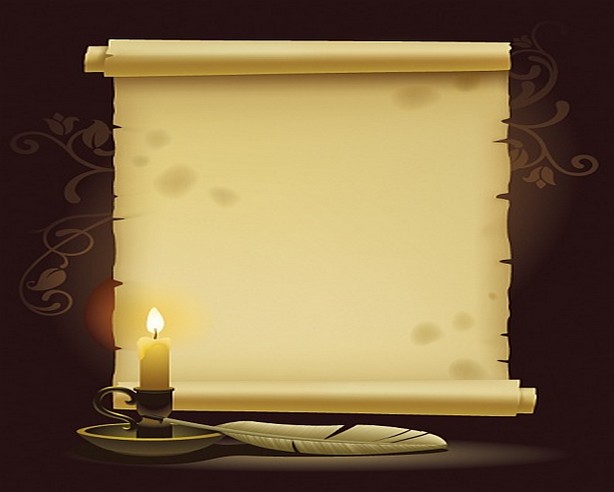 НЕОБЫЧНЫЙ ЦАРЬ
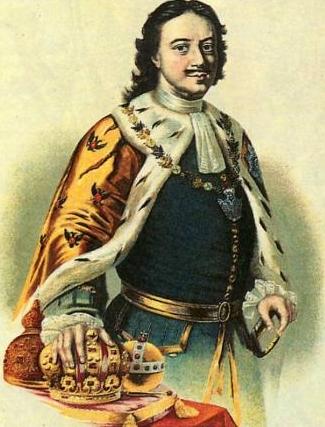 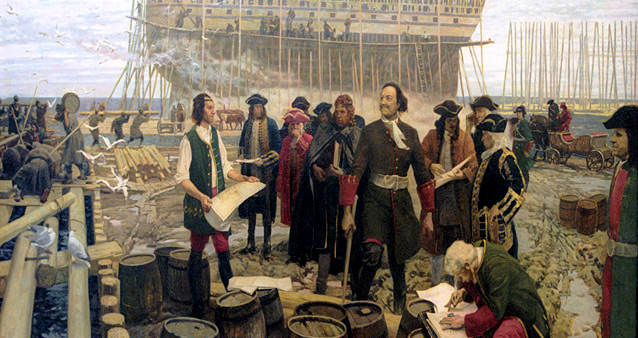 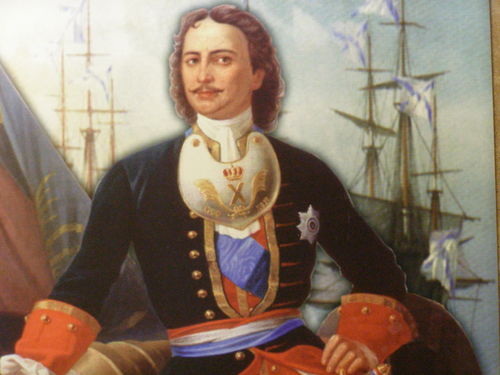 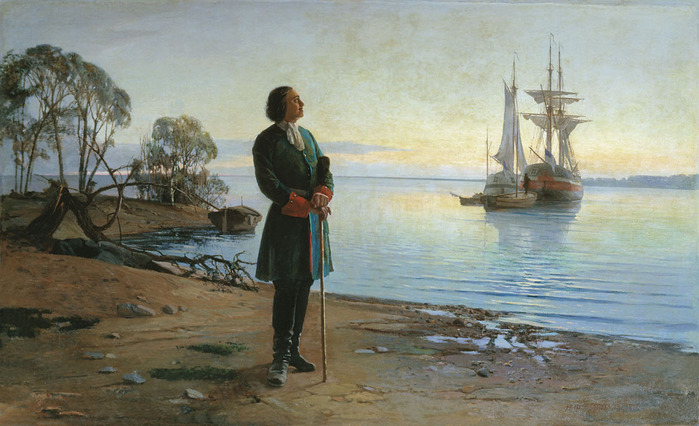 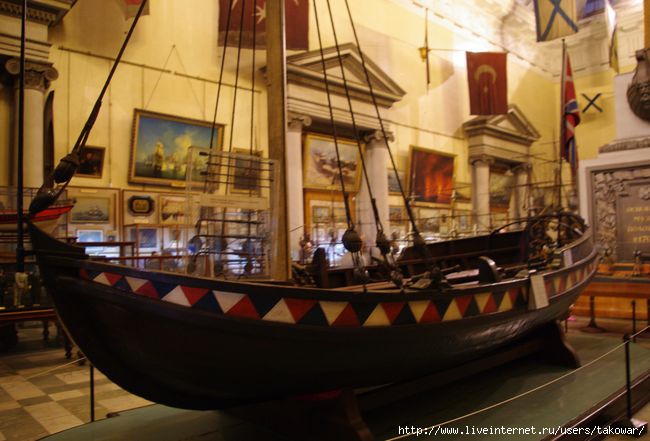 СЕВЕРНАЯ ВОЙНА 1700 – 1721 года
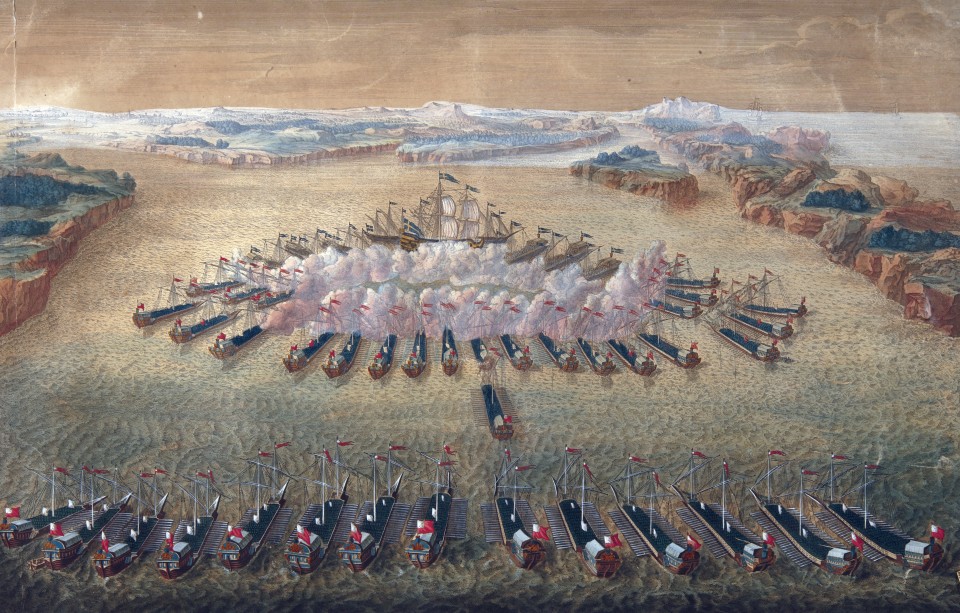 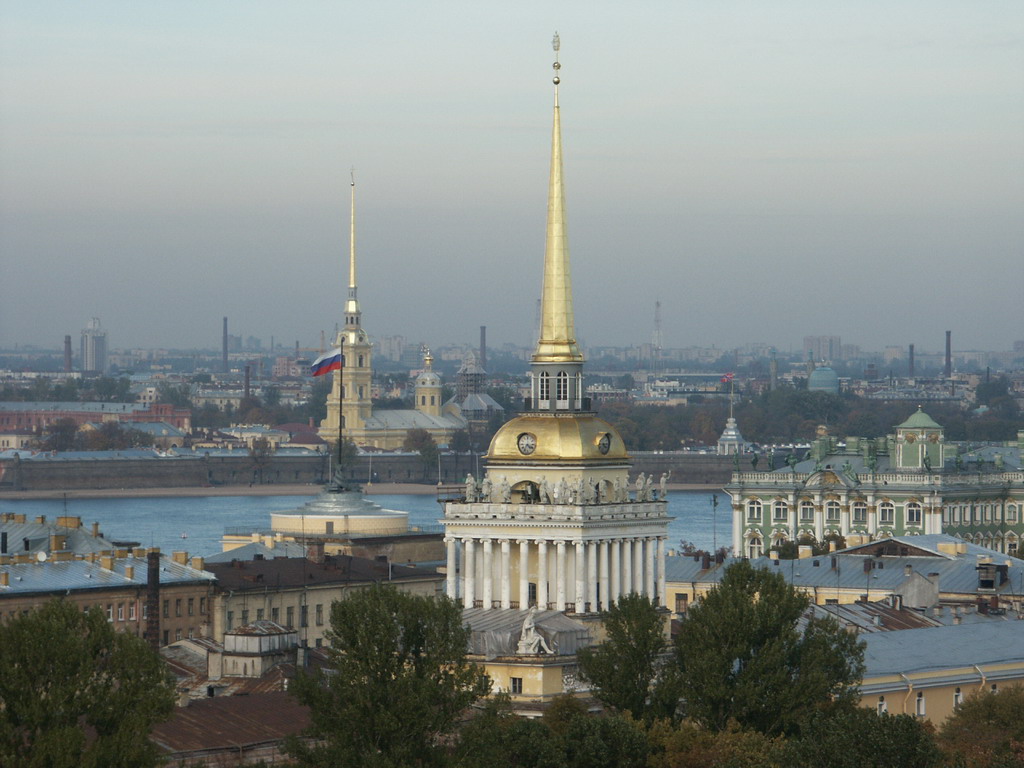 Петропавловская крепость
Адмиралтейство
река Нева
ПЕТРОПАВЛОВСКАЯ КРЕПОСТЬ
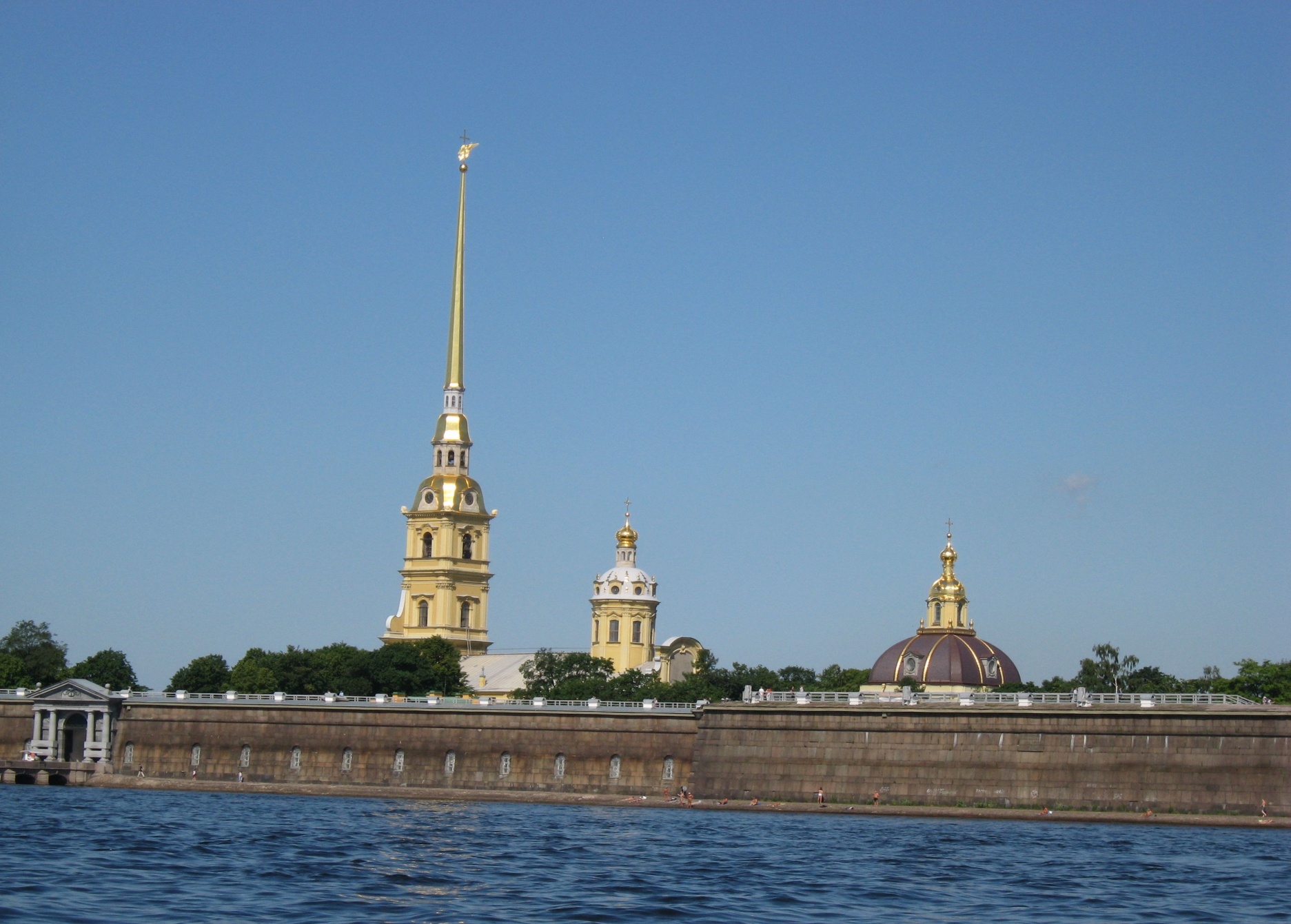 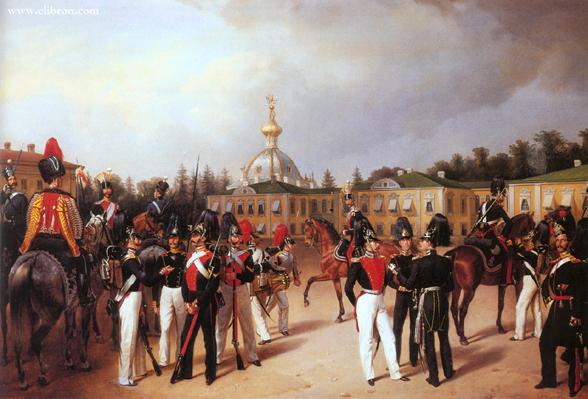 РЕГУЛЯРНАЯ АРМИЯ
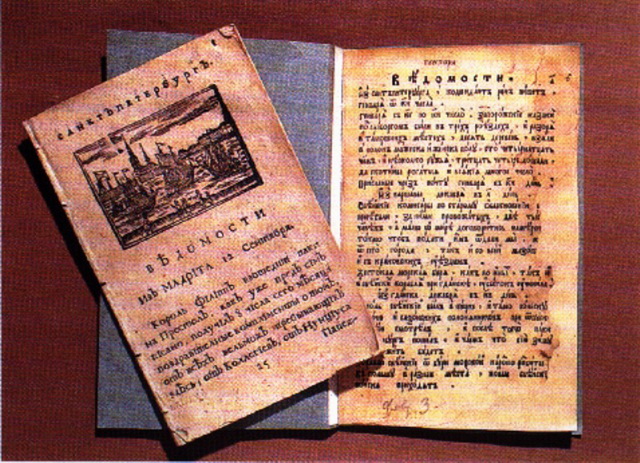 ПЕРВАЯ ПЕЧАТНАЯ ГАЗЕТА
РЕФОРМА ОБРАЗОВАНИЯ
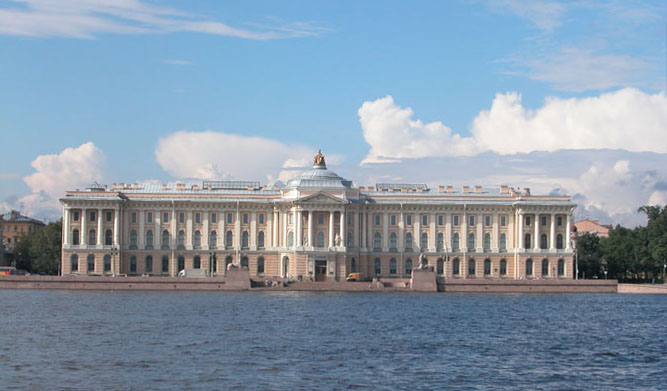 Российская академия наук
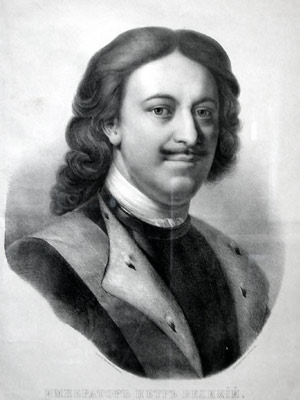 Благодаря преобразованиям Петра I 
Россия превратилась в одно из сильнейших государств Европы.
План работы на уроке.
Чтение текста.
Беседа по содержанию.
Составление плана текста.
Словарно-орфографическая подготовка.
Пересказ текста.
Самостоятельная работа.
Самопроверка.
Тип текста.
Описание.
Рассуждение.
Повествование.
План.
1. Чему учили в первых школах.
2. Не верили в пользу учения.
3.Учитель рассердился.
4. Отцы смирились, дети стали учиться.
5.Школы нам нужны.
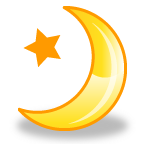 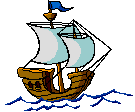 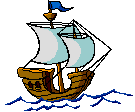 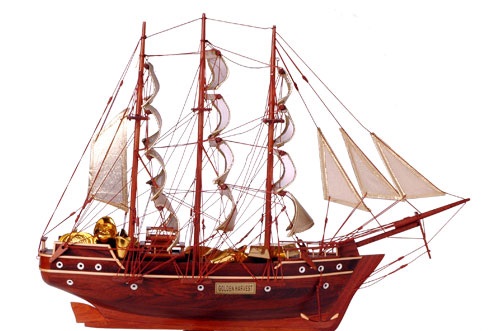 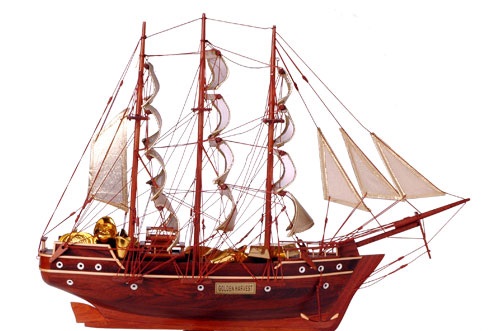 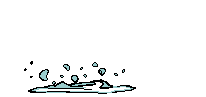 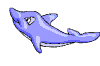 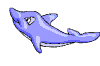 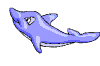 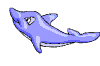 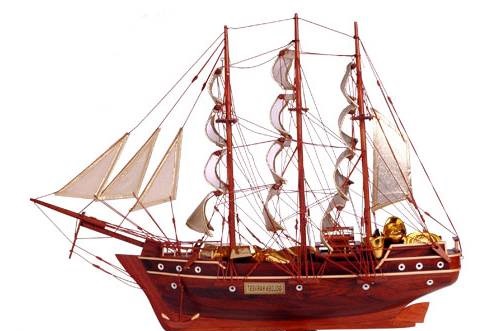 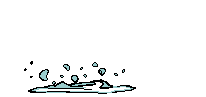 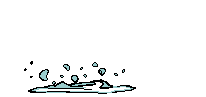 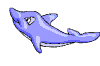 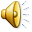 Лексические упражнения
Как вы понимаете смысл слова воевода?
В Древней Руси: начальник войска, округа, области.
Объясните значение выражения 
«отцы смирились».
Приняли как должное, как необходимое.
Орфографическая работа
Вставьте пропущенные буквы
ге…графия            вр…мена 
гор…д                      р… бята
в …… вода                кр…  чит
руж… я                     … тцы
н… деля                    уч… ники
г…ворит                   см… рились
и
о
и
е
е
е
о
о
е
о
о
е
ь
о
е
0
Приставка или предлог?
открываются 
во   времена
приехал
в  школу
не  идут
в  пользу
рассердился
приводить
прошла
про   моря
проезжал
приходит
похвалил
без   людей
Орфографическая работа
Что общего в словах?
 открываются, занимаются, 
идут, пускают, верят, пишут, складывают, слушают
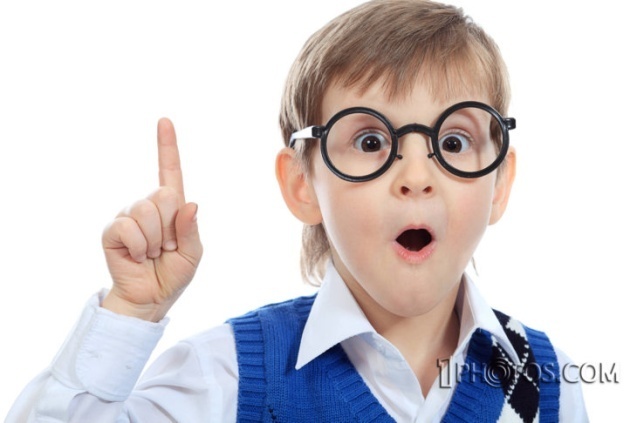 САМОПРОВЕРКА:
Нет ли повторов одинаковых слов?
Ясно ли передал свою мысль?
Все ли слова употреблены удачно?
Проверь орфограммы.
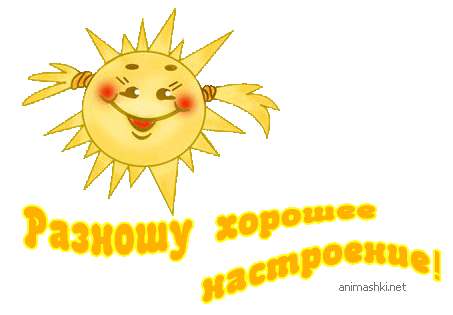 РЕФЛЕКСИЯ
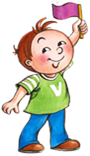 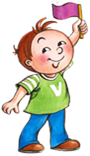 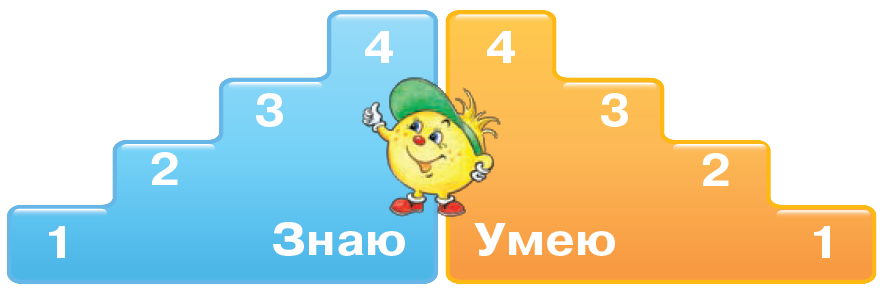 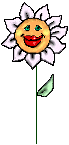 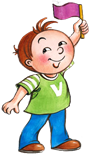 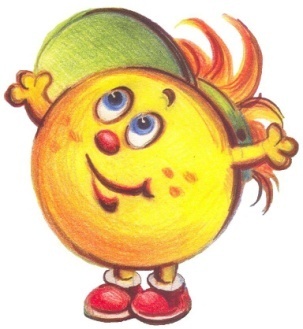 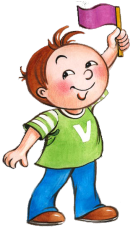